نظريات الاتصالالمحاضرة الخامسةنظريات الإقناع
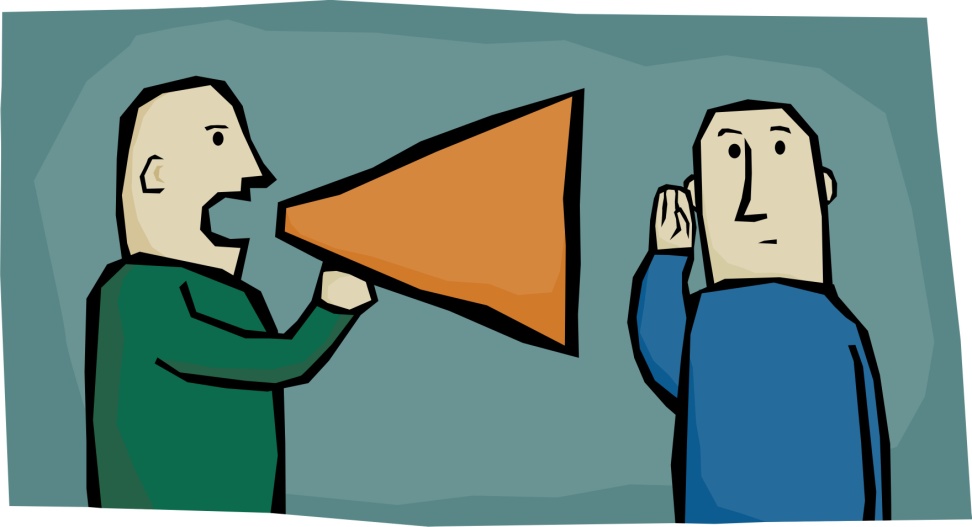 نظريات الإقناع
في المحاضرة السابقة، تحدثنا عن ظهور إتجاه نحو نظريات الأثر الضعيف، أو التأثيرات المحدودة لوسائل الاعلام. 
ومن العوامل الهامة في ظهور هذا الإتجاه هو إهتمام الباحثين بدور (الإتصال الشخصي) و(البيئة الإجتماعية) في عملية التأثير والإقناع.
بمعنى أن (وسائل الإعلام) هي جزء واحد فقط من عوامل التأثير على الأفراد، وليست هي العامل الوحيد في إتخاذ القرارات.
دراسات (كيرت لوين)
ومن أهم الباحثين في هذا المجال الباحث في (علم النفس الإجتماعي) كيرت لوين Kurt Lewin.
وهو أحد أهم المؤسسين لعلم النفس الإجتماعي، من ناحية، ولـ (علم الإتصال)، من ناحية أخرى.
هاجر من ألمانيا إلى أمريكا، وتخصص في دراسة الاتصال في (المجموعات الصغيرة) وتفاعل الأفراد في المجموعات.
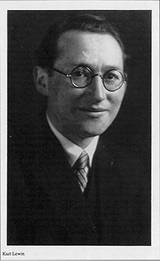 كيرت لوين
Kurt Lewin
إهتم (كيرت لوين) بدراسة الإتصال الشخصي بالمجموعات الصغيرة، مثل مجموعة من الجيران في حي واحد، وما يحدث بينهم من توافق وتنافر في الأفكار والسلوك. ومجموعات الأطفال في المدارس، ومجموعات الموظفين في الإدارات والشركات.
ومن أهم نظرياته واستنتاجاته مايلي:
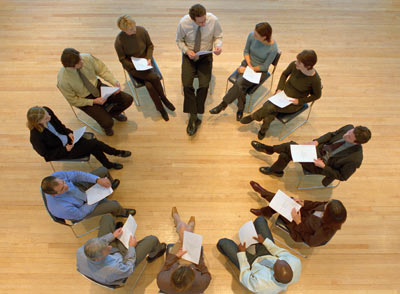 الاتصال في 
المجموعات الصغيرة
أولاً: أساليب القيادة
أجرى (كيرت لوين) عدة تجارب تطبيقية حول أنواع القيادة، وأثرها على أفراد المجموعة. وأستنتج أن هناك ثلاثة أنواع أساسية من القيادة هي:
الديموقراطية
الاستبدادية 
المحايدة (لا تتدخل كثيرا)
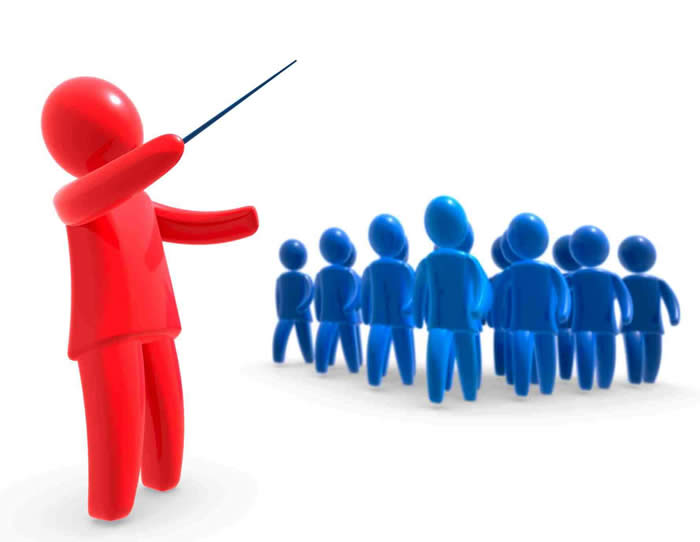 ثانياً: إتخاذ القرار في المجموعات الصغيرة
كذلك أجرى (كيرت لوين) دراسات على مجموعات مختلفة من المواطنين لمعرفة كيفية إتخاذ القرارات، مثلاً، في الشراء والاستهلاك. وكان من أهم نتائج البحث:
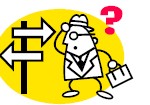 1- المشاركة في الرأي: يزيد إحتمال الإقناع في المجموعة عند إتاحة الفرصة للأفراد في المشاركة في إبداء الرأي وصنع القرار. وذلك أكثر مما لو شاهدوا أو سمعوا إعلانات ومحاضرات عن الموضوع فقط.

2- قادة الرأي: في كل مجموعة يظهر شخص، أو عدد قليل من الأشخاص، يكون لهم نشاط أكبر في التعبير عن الرأي ويميلون للسيطرة على إتجاه سير النقاش.
يطلق على هؤلاء الأشخاص إسم (قادة الرأي) أو (حراس البوابة) وهي مصطلحات هامة جداً في نظريات الإعلام كما سنرى لاحقاً.
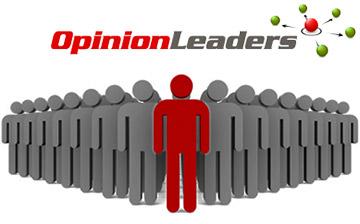 ثالثاً: نماذج التغيير في المجموعات
نظرية (كسر الجليد)
ومن نظريات (كيرت لوين) في تغيير الاتجاهات نظرية (كسر الجليد). حيث يقول لوين أن الأفراد في المجموعات يكون لديهم أحياناً أفكار وإتجاهات ومعتقدات قوية نحو قضايا معينة أو سلع استهلاكية أو سلوكيات معينة تكون متجمدة، ويصعب تحريكها أو تغييرها. ولذلك جاءت نظرية (كسر الجليد) وهي على ثلاث مراحل:
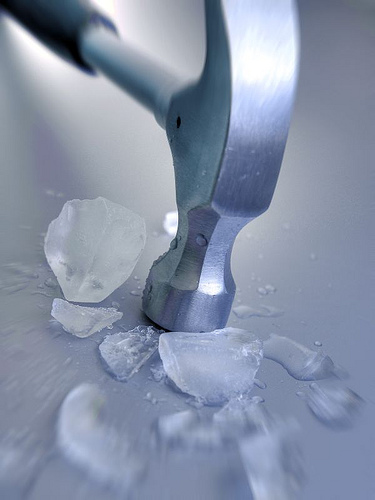 نظرية كسر الجليد
1- كسر الجليد: وهو تقديم أفكار جديدة تنافس الأفكار القديمة  أحياناً من خلال اللقاء بين أشخاص من إتجاهات متعارضة، وجعلهم يتحدثون وجهاً لوجه.

2- التغيير: بعد كسر الجليد، يسهل إقتراح أفكار أو حلول جديدة أو بديلة.
3- التجميد: بعد حدوث التغيير، يتم السعي للمحافظة على الفكرة الجديدة وتثبيتها، وعدم الرجوع للفكرة القديمة. 

مع ملاحظة أن التغيير يكون مستمراً ولا يوجد في الواقع تجميد تام للأفكار أو الاتجاهات، لأن الإنسان بطبعه ينمو ويتطور ويتغير، ولو بدرجات بسيطة.
ظهور نظريات الإقناع وتغيير الاتجاهات
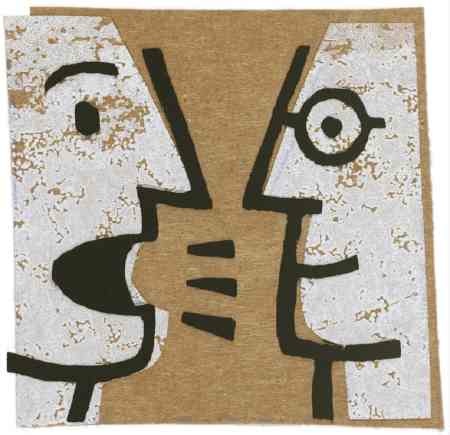 بناء على الدراسات السابقة، خاصة نظريات (كيرت لوين)، ظهر مجال جديد في بحوث الإتصال يهتم بدراسة كيفية تشكيل الاتجاهات والتأثير عليها، وعمليات الاقناع.
تعريف الإقناع
ما هو الاقناع ؟
في الدراسات الإعلامية الإقناع هو: 
محاولة إحداث تغيير في إتجاهات أو سلوكيات الجمهور نحو قضية معينة.
والتغيير المقصود يأتي على ثلاثة أنواع هي:
 
1- خلق إتجاه لم يكن موجوداً أصلاً:     مثل شراء سلعة جديدة.

2- تعديل إتجاه موجود إلى إتجاه آخر مخالف له:    مثل التغيير من سلعة إلى سلعة آخرى منافسة.

3- تأكيد وتعزيز إتجاه موجود أصلاً:     مثل تأكيد جودة السلعة الحالية، وزيادة الطلب عليها.
الدراسات الحديثة في الإقناع
إستمر كتاب (فن الخطابة) لأرسطو هو المرجع الأساسي لدراسة الإقناع عبر القرون، إلى أن ظهرت الدراسات العلمية الحديثة في القرن العشرين.

وقد ظهرت هذه الدراسات في الأساس لمعرفة دور الدعاية السياسية خلال الحرب العالمية الأولى والثانية.
المدرسة السلوكية 
(مبدأ الثواب والعقاب): 
في البداية، كان العلماء يعتقدون أن تغيير الاتجاهات والسلوكيات يأتي عن طريق التعزيز الإيجابي أو السلبي للسلوك، أي مبدأ الثواب والعقاب. 
فقام عالم الإجتماع (بي إف سكنر B. F. Skinner) بتجارب على تعديل السلوك بطريقة الثواب والعقاب، خاصة مع الأطفال. فالطفل الذي يسلك سلوكاً جيداً ويجد مكافأة وتشجيع على ذلك، يستمر في السلوك، والعكس صحيح. وهذه تسمى المدرسة السلوكية.
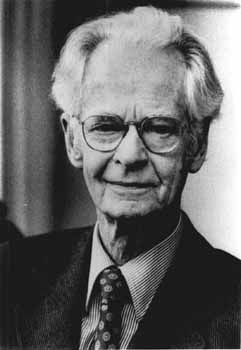 بي إف سكنر
B F Skinner
صاحب 
المدرسة السلوكية
ومن التابعين للمدرسة السلوكية أيضاً العالم الروسي (إيفان بافلوف) الذي قام بتجارب الإستجابة الشرطية على الكلاب – التي تحدثنا عنها سابقاً- 
وهي ربط السلوك بمؤثر معين بشكل متكرر، بحيث كلما ظهر المؤثر ظهرت معه الإستجابة المطلوبة.
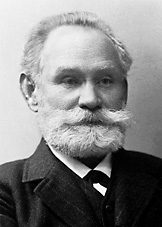 العالم الروسي
إيفان بافلوف
دراسات كارل هوفلاند
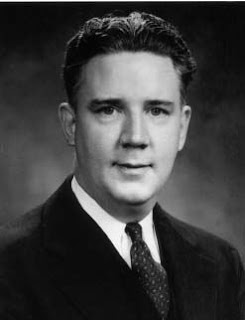 كارل هوفلاند Carl Hovland  هو باحث في عالم النفس، وهو من المؤسسين الكبار لعلم الإتصال (إلى جانب هارولد لازويل وبول لازرسفيلد وكيرت لوين الذين جاء ذكرهم سابقاً).كان يعمل في مجال الإقناع وتغيير الإتجاهات في جامعة ييل Yale
كارل هوفلاند
Carl Hovland
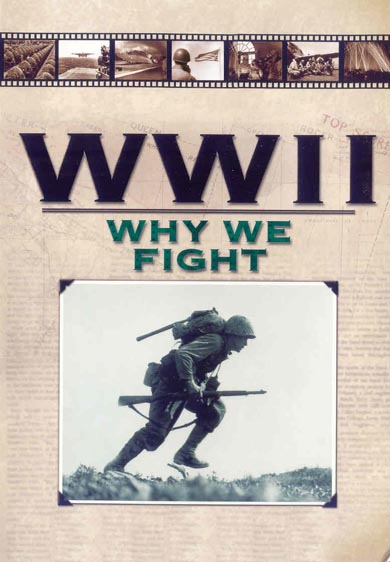 وخلال الحرب العالمية الثانية، طلبت الحكومة الأمريكية من (كارل هوفلاند) دراسة تأثير الدعاية السياسية، وتقييم أثر الأفلام الدعائية الأمريكية (لماذا نحارب ؟) على الجنود الأمريكيين..
سلسلة الأفلام الدعائية 
بعنوان (لماذا نحارب؟)
Why We Fight?
دراسة الإتجاه
وتركزت بحوث (هوفلاند) وزملائه على دراسة الإتجاهات ودورها في تشكيل السلوك، وأثر ذلك في عملية الإقناع.
ما هو الإتجاه؟
الإتجاه: هو تقييم الفرد الطويل الأجل نسبياً لفكرة أو قضية أو شخص معين.
 مثلاً إتجاه مواطن سعودي نحو الصين والصناعة الصينية، أو إتجاه شخص أمريكي للإسلام والمسلمين، أو إتجاه مواطن سعودي نحو أمريكا أو بريطانيا أو روسيا إلخ.
الإتجاه يؤثر على السلوك
يقول (هوفلاند ): إذا كان المطلوب تغيير سلوك شخص معين، فيجب تغيير الإتجاه أولاً. 
وفي دراسات (هوفلاند) وزملائه في جامعة ييل، كان هناك تركيز على أربعة عوامل يمكن ان تؤثر في مدى نجاح عملية الإقناع. 
وهي عناصر الإتصال الأربع الرئيسية:
المصدر والرسالة والوسيلة والمستقبل.
ومن أهم النتائج ما يلي:
1- من حيث المصدر: يزيد إحتمال الإقناع إذا كان المصدر موثوقاً (أي له مصداقية عالية ولديه خبرة بالموضوع)، وإذا كان محبوباً، وجذاباً، وقريباً في صفاته من المستقبل.
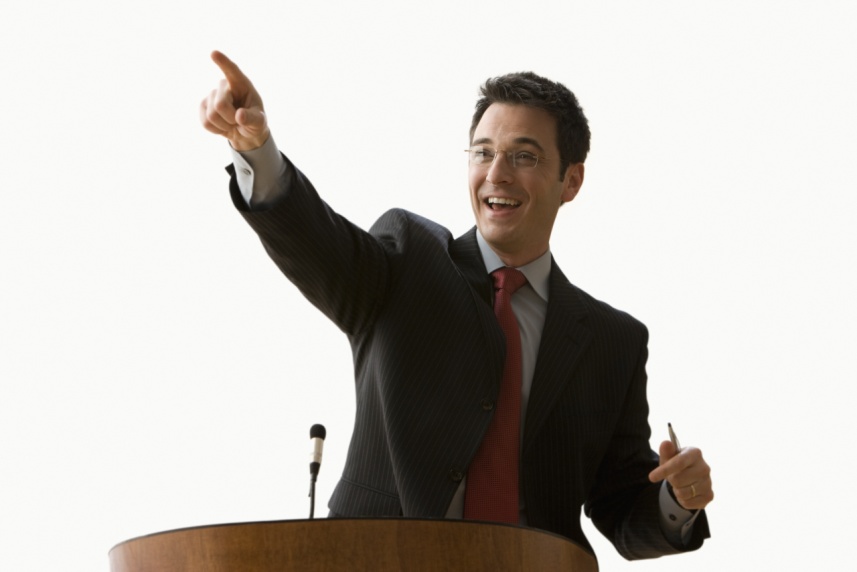 2- من حيث الرسالة: يزيد إحتمال الإقناع في الحالات التالية:

أ- تقديم الرأي والرأي المخالف له، ثم الرد على  الرأي المخالف. بمعنى أن تقديم رأي واحد فقط، وتجاهل وجود رأي معارض له، والرد عليه، يضعف الإقناع.
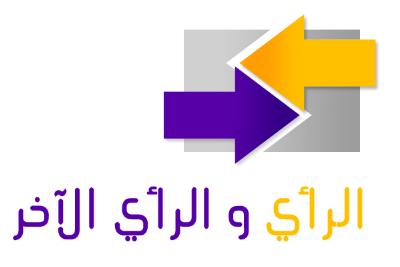 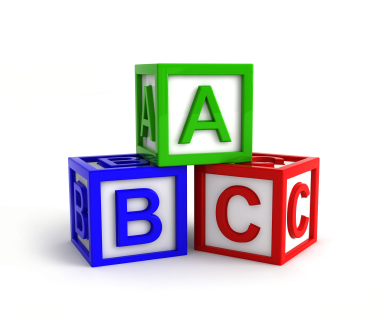 ب - تقديم الحجج القوية أولاً أو أخيراً، والحجج الضعيفة في الوسط. أي أن ذلك أفضل من البدء أو الختم بحجج ضعيفة.
ج – عدم اللجوء للتخويف الزائد: تقديم حجج عاطفية مخيفة بدرجة متوسطة. بمعنى أن إثارة الخوف بطريقة قوية ومبالغ فيها تعطي نتائج عكسية، ونفس الشيء بالنسبة للحجج الضعيفة عاطفياً.
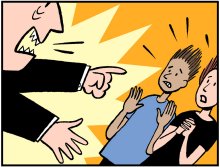 ومن أهم نتائج بحوث (هوفلاند) وزملائه أيضاً أنهم قالوا بأن تأثير العوامل السابقة ليس قوياً دائماً، وأن الإقناع هو في الواقع عبارة عن عملية تعلم تحتاج إلى وقت لتكتمل.
تطور نظريات الإقناع
ومن خلال دراسات الإقناع التي بدأها (هوفلاند) وزملائه ظهرت العديد من نظريات الإقناع الإضافية، ومن أهمها ما يلي:

1- نظرية التطعيم ضد الأفكار المخالفة.
2- نظريات التنافر الذهني.
التطعيم ضد الأفكار المخالفة
صاحب نظرية (التطعيم inoculation) هو الباحث (وليام مجواير) William McGuire، وهي إمتداد للأفكار التي قدمها (هوفلاند)، والتي تتعلق بتقديم الرأي والرأي الآخر ثم الدفاع عن الرأي الأول.
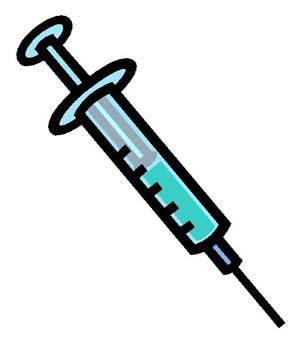 وقال (مجواير) إن هذه طريقة لجعل الناس يقاومون الرأي المخالف، وأطلق على نظريته إسم (نظرية التطعيم). وهو بذلك يشبه التطعيم ضد الأفكار بالتطعيم ضد الأمراض.
وبنفس الطريقة، يقدم القائم بالإتصال جرعة صغيرة من الرأي الآخر، ثم يرد عليه، ويوضح نقاط الضعف فيه. وعندما يتعرض الجمهور للرأي الآخر يكون قد تولد لديهم مناعة مسبقة ضده.
مثال: التحذير من أضرار التدخين أو المخدرات إلخ.
نظرية التنافر الذهني
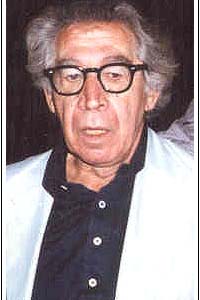 هي نظرية ليون فيستنجر  Leon Festinger بإسم نظرية (التنافر الذهني) أو التنافر الإدراكي، 
والتنافر الذهني هو: عدم الإنسجام بين فكرتين  متعارضتين في ذهن الشخص الواحد.
ليون فيستنجر
Leon Festtinger
تقول النظرية أن الإنسان يسعى دائماً للتناسق والتوافق في أفكاره ومعتقداته وإتجاهاته وسلوكياته، فإذا كان هناك تناقض بين الإتجاهات أو السلوكيات داخل ذهن الشخص الواحد، فإنه يشعر بتوتر نفسي (وهو ما يسمى بالتنافر الذهني)
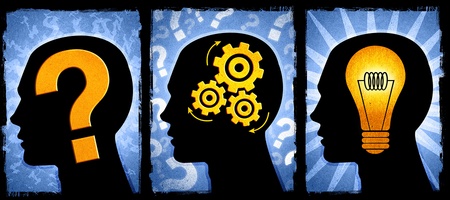 وبالتالي، فهو يسعى لتقليل هذا التوتر الذهني والنفسي، ويكون الحل لديه أحد هذه الطرق:

1- محاولة إيجاد توافق بين الإتجاهات، أو بين الإتجاه والسلوك.
2- محاولة إنكار وجود تنافر بين السلوك والإتجاه.
3- محاولة تبرير الإتجاه أو السلوك.
مثال: 

الشخص المدخن الذي يعرف أضرار التدخين، ولكنه يستمر بالتدخين يجد هناك تناقض بين الإتجاه (وهو المعرفة بإضرار التدخين) وبين السلوك (وهو الإستمرار بالتدخين).
ويسعى الشخص لتقليل التوتر كالتالي:
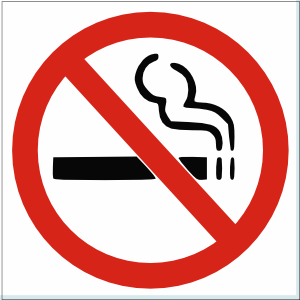 1- الموافقة بين الإتجاه والسلوك (ترك التدخين).

2- محاولة إنكار وجود تنافر أو تناقض بين السلوك و الإتجاه (يقنع نفسه بأن الإضرار ليست صحيحة، وأن هناك الكثير من الناس يدخنون لسنوات طويلة ولم يصابوا بمرض).

3- التبرير (أن التدخين مريح للأعصاب بالنسبة له, وكذلك  أن الأعمار بيد الله، ويمكن لأي شخص أن يموت لأي سبب، مثل حوادث الطرق وغيرها.)
أهمية نظرية التنافر الذهني
يترتب على هذه النظرية أن الإنسان سيبحث عن المعلومات التي تؤيد أفكاره وإتجاهاته وسلوكياته الفعلية، ويبتعد عن المعلومات التي تسبب له التوتر. 

مثلاً، المدخن يحاول الإبتعاد عن إعلانات التوعية، التي تبين أضرار التدخين.
وفي مجال الإعلام، نلاحظ أن الجمهور يتجه نحو البرامج والأخبار والمسلسلات التي تؤيد وجهة نظره، وتدعم  أفكاره وإتجاهاته، ويبتعد عن الرسائل الإعلامية التي تسبب له التنافر والتوتر. 

وإذا تعرض لمثل ذلك، فإنه يلجأ لأساليب تقليل التنافر التي ذكرنا.
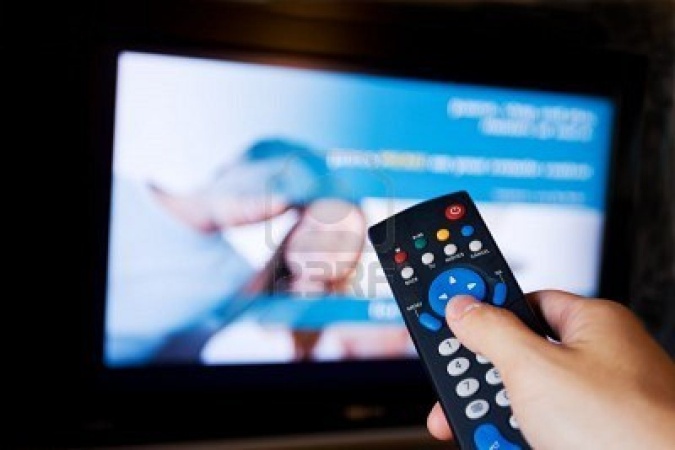 الخلاصة
في هذه المحاضرة، تعرفنا على نظريات الإقناع بأنواعها، وعلاقتها بتأثيرات وسائل الاعلام. واتضح أن الإقناع ليست عملية بسيطة ومباشرة، بل تقوم على عدة جوانب نفسية واجتماعية مهمة.
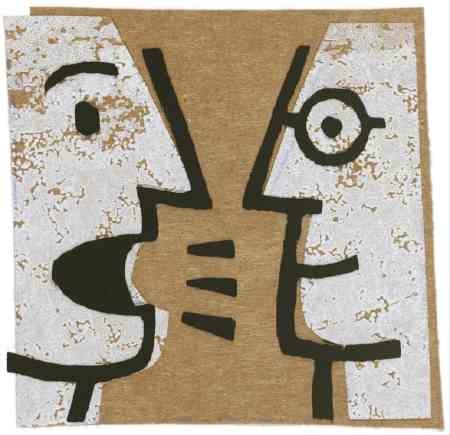 نظريات الاتصالالمحاضرة السادسةالعمليات الانتقائية
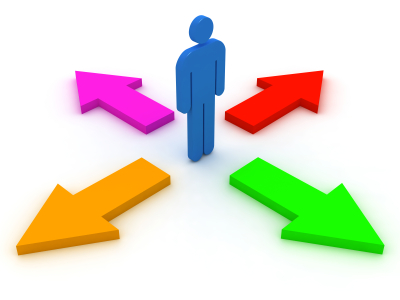 العمليات الإنتقائية
بناء على النظريات السابقة، التي قالت إن أثر الإعلام محدود وضعيف، ظهر كتاب للمؤلف (جوزيف كلابر) Joseph Klapper  بعنوان: 
(تأثيرات وسائل الإتصال الجماهيري) في عام 1960م، يشرح فيه العمليات الإنتقائية التي يمر بها الفرد في تعرضه لوسائل الاعلام.
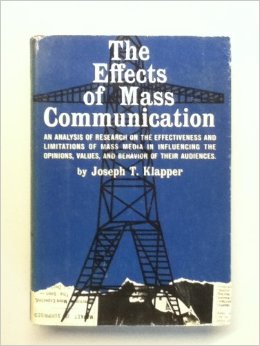 وقال أن هذه العمليات الذهنية والنفسية والإجتماعية هي التي تجعل أثر الإعلام على الفرد ضعيف ومحدود.
والعمليات الانتقائية هي:

1- التعرض الانتقائي.
2- التفسير الانتقائي.
3- التذكر الانتقائي.
4- السلوك الانتقائي.
شرح مفهوم العمليات الانتقائية
قبل أن ندخل في شرح الأنواع (أو المراحل الأربعة) من العمليات الإنتقائية، سنتحدث عن مفهوم العمليات الإنتقائية بشكل عام.
تعريف العمليات الانتقائية
المقصود بالعمليات الإنتقائية هو: مجموعة العوامل النفسية والإجتماعية المحيطة بالفرد التي تحدد عملية اختياره لوسائل الإعلام، وكذلك مدى قبوله وتقييمه لهذه الوسائل والمضامين الاعلامية.
فنلاحظ، مثلاً، أن الأفراد يملكون معلومات كثيرة عن المواضيع والأخبار والقضايا التي تهمهم، ولكنهم يملكون القليل من المعلومات عن القضايا الأخرى، لأنهم يسعون للحصول على معلومات عن القضايا التي تهمهم فقط ويتجاهلون بقية القضايا.

والعمليات الإنتقائية قائمة على عاملين أساسيين كالتالي:
1- غزارة وكثافة المعلومات:
لا يستطيع الفرد الواحد أن يلم بجميع المعلومات التي تحيط به من كل جانب (في الإذاعة والتلفزيون والجرائد ... وغيرها) لأنها كثيرة ومتنوعة ومعقدة. والفرد ليس لديه الوقت الكافي، ولا الطاقة الذهنية الكافية، لإستيعاب كل هذه المعلومات، فيجب عليه في النهاية أن يختار فقط المعلومات التي تهمه مباشرة ولها تأثير مباشر على وضعه الشخصي.
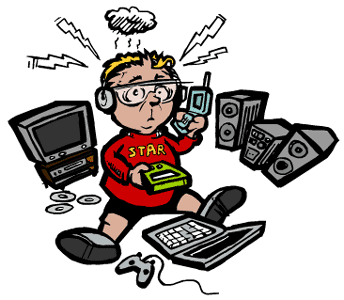 2- ظاهرة التنافر الذهني:
إذا تعرض الفرد لمعلومات تناقض أفكاره ومعتقداته الشخصية، فإنه يبتعد عنها، لأنها تسبب له التوتر، فهي تخلق لديه تنافراً ذهنياً (كما عرفنا من المحاضرة السابقة).
فالفرد يسعى لتقليل التوتر، ويسعى للحصول على معلومات تتوافق مع رأيه وتعزز معتقداته، ويبتعد عن المعلومات التي تناقض ذلك.
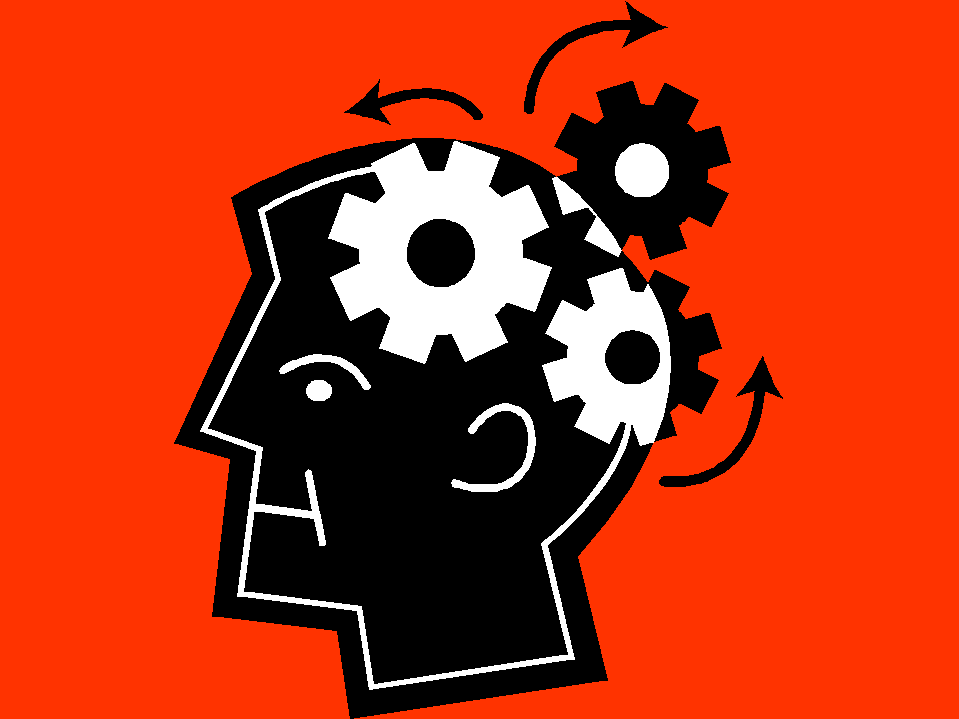 شرح العمليات الإنتقائية الأربع
ونعود الآن لشرح العمليات الأربع بالتفصيل.

1- التعرض الإنتقائي:
المقصود بالتعرض الإنتقائي (ويسمى أيضاً الإنتباه الإنتقائي): هو أن الفرد يختار مشاهدة أو قراءة وسيلة معينة بناء على اهتماماته وآرائه الشخصية. فقد يقرأ جريدة ويترك أخرى، وقد يستمع لمحطة إذاعية ويترك أخرى، وقد يشاهد محطة تلفزيونية ويترك أخرى ... وهكذا.
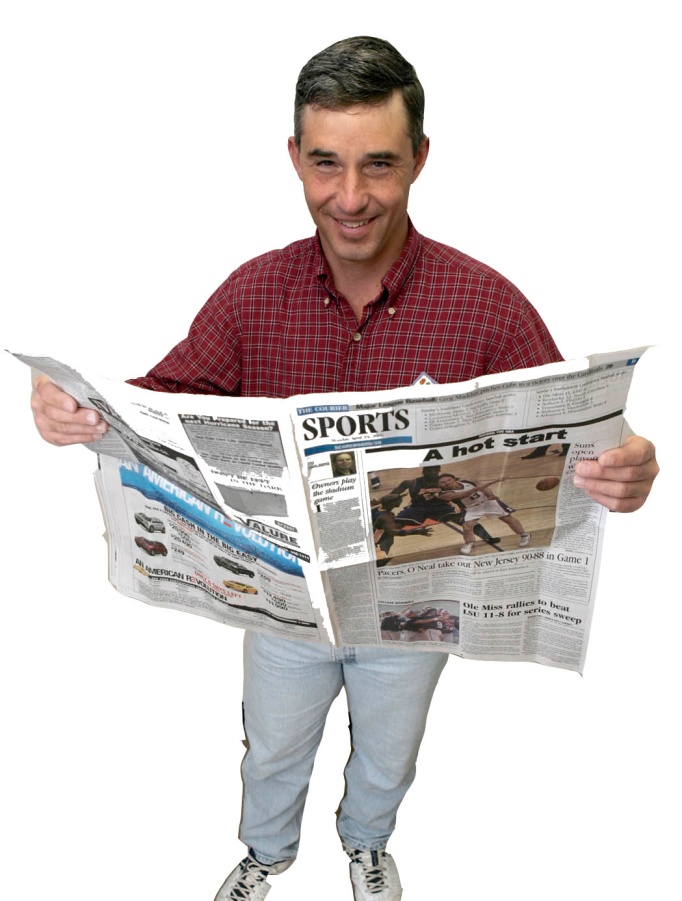 وكما ذكرنا، فإن الوقت المحدود، والطاقة الذهنية المحدودة لكل فرد، تجبره على إختيار جزء قليل فقط من المعلومات المعروضة عليه. 
فيختار الفرد الوسائل والمضامين الإعلامية التي تخاطب اهتمامه ورغباته في الحصول على الأخبار أو الإرشادات، أو التسلية، أو غير ذلك.
2- التفسير الإنتقائي:
المقصود بالتفسير الإنتقائي (ويسمى أيضاً الإدراك الإنتقائي): هو أن الفرد يفسر جميع المعلومات التي يتعرض لها من خلال وجهة نظره ومعتقداته الخاصة.
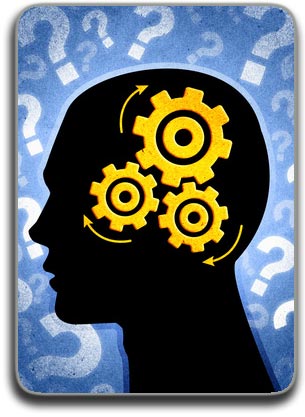 2- الفرد يقبل بكل سهولة جميع الأدلة التي تؤيد رأيه، أما الأدلة التي تناقض رأيه، فإنه يحللها ويقيمها بتمعن ويشكك بها، فيسأل: هل هي صحيحة ؟ هل هي موثوقة ؟ من هو مصدرها ؟ ... وغير ذلك.
مثال: مشاهد يتابع برنامج حواري يستضيف خبراء متعارضين في الرأي. فهو يستمع للرأي الذي يتوافق مع وجهة نظره ويقبله بسهولة ولا يشكك به، والرأي الآخر يشكك في معلوماته ويشكك في نواياه ... وغير ذلك.
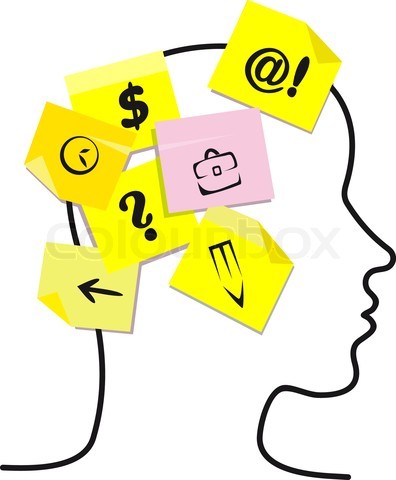 3- التذكر الإنتقائي:
المقصود بالتذكر الإنتقائي هو: أن الفرد يتذكر المعلومات والمواضيع التي تهمه شخصياً أكثر من القضايا التي لا تهمه. فكما ذكرنا، الفرد يسعى أصلاً  لمعلومات تهمه وتتوافق مع رأيه الشخصي، وكلما كانت هذه القضايا هامة وحساسة لحياته الشخصية، فهو يتذكرها بشكل أكبر من القضايا أو المواضيع الأخرى.
وأيضاً، كما ذكرنا، فإن الطاقة الذهنية للفرد محدودة، والقدرة على التذكر محدودة، فيلجأ الفرد إلى إختيار القضايا والمواضيع التي يرى أنها جديرة بالتذكر، وبقية المواضيع يتركها تتلاشى من الذاكرة.
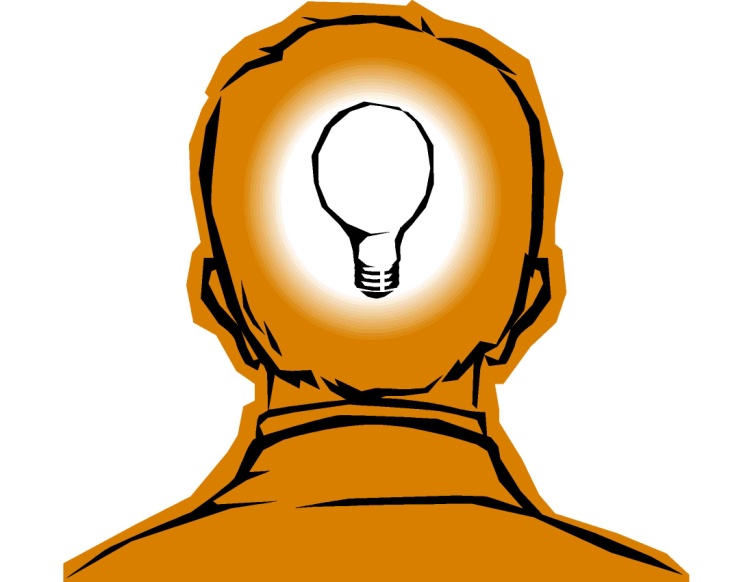 4- السلوك الإنتقائي:
العملية الرابعة والأخيرة هي  السلوك الإنتقائي. والمقصود بالسلوك الإنتقائي هو: الإجراء الفعلي الذي يتخذه الفرد بناء على ما يتعرض له في وسائل الإعلام، وهل فعل الشيء الذي طلبه القائم بالاتصال؟
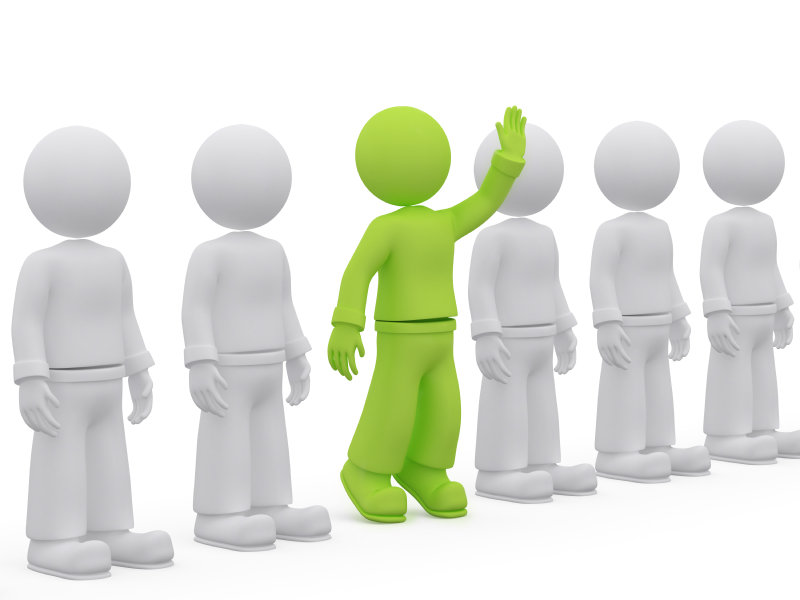 فالمقصود هو السلوك الفعلي، مثل:
 شراء سلعة معينة بعد مشاهدة إعلان عنها. أو التبرع بالمال، أو التبرع بالدم، بعد مشاهدة أو سماع حملة توعوية خيرية. أو الإقتصاد في استهلاك الماء بعد قراءة إعلان توعوي في الجريدة، أو التصويت في الإنتخابات ...وغيرها من الأمثلة الكثيرة.
ومن الملاحظ أن السلوك هو أصعب مرحلة من وجهة نظر القائم بالإتصال (أي القائم على الحملة الإعلامية مثلاً). فقد يختار الفرد المراحل الأولى، وهي التعرض، والتفسير، والتذكر، ولكنه لا يختار السلوك النهائي، فلا يشتري السلعة، أو لا يتبرع بالمال أو بالدم، ولا يقتصد في استهلاك الماء، ولا يصوت في الإنتخابات وغير ذلك.
خلاصة مفهوم العمليات الانتقائية:
العمليات الانتقائية هي أربع مراحل يجب أن يمر بها الفرد حتى يتحقق أثر الإعلام عليه. فيجب أن يتعرض وينتبه للرسالة الإعلامية، أولاً، ثم يجب أن يفسرها التفسير المناسب، أي يقتنع بصحتها ومناسبتها له، ثم يجب أن يتذكرها حتى ولو بعد مرور وقت طويل، بحيث إذا جاء وقت السلوك المطلوب فإنه يفعله، فيشتري السلعة مثلاً، أو يتبرع، أو يصوت ... وغير ذلك؟
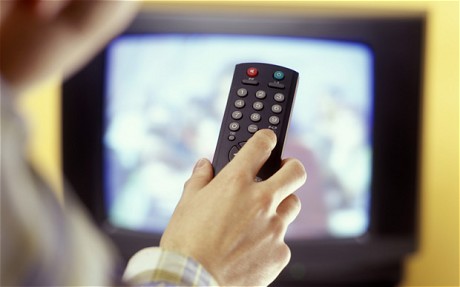 وبسبب وجود العمليات الإنتقائية، والتي هي مجموعة خصائص نفسية وعوامل إجتماعية تحدد مدى تعرض الفرد لوسائل الإعلام، وصل فريق من العلماء (وأشهرهم في هذا المجال جوزيف كلابر) إلى مقولة أن تأثيرات وسائل الإعلام على الأفراد ضعيفة ومحدودة. وقال هؤلاء العلماء إن وسائل الإعلام لا تستطيع إجبار الفرد على التعرض، ولا التفسير، ولا التذكر، ولا السلوك، فكل هذه العمليات ترجع للفرد نفسه، من وجهة نظرهم.
الجمهور النشط:
وبناء على ذلك كله، ظهر مفهوم (الجمهور النشط)، الذي يقول إن جمهور وسائل الإعلام هو الذي يختار الوسائل والمضامين التي تعجبه ويرغب بمتابعتها. فلا يمكن أن نعتبره جمهوراً (سلبياً)، وهو ليس (ضحية) لوسائل الإعلام، كما كانت تقول (نظرية الأثر القوي).
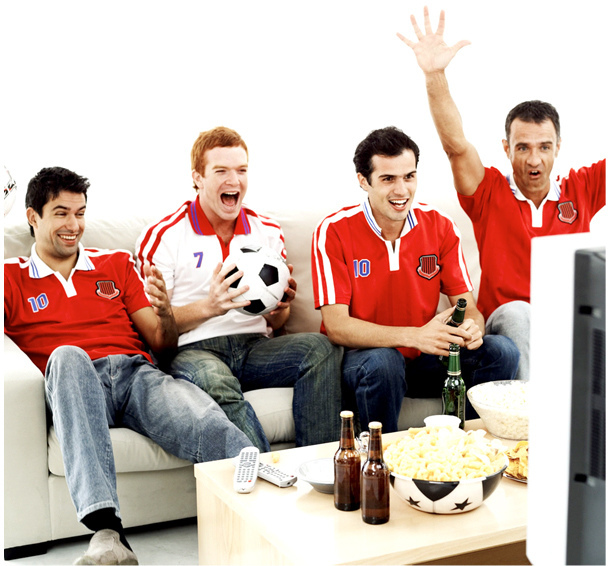 نظريات الاتصالالمحاضرة السابعةالإستخدامات والإشباعات
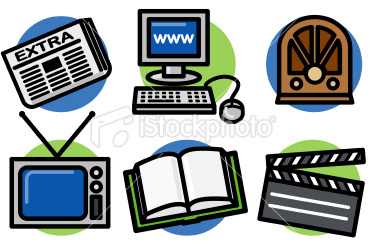 نظرية الإستخدامات والإشباعات
في المحاضرة السابقة، تحدثنا عن العمليات الإختيارية، وعرفنا أن (نظريات الأثر الضعيف) تقول بأن الجمهور (نشط) وليس (سلبياً)، وهو الذي يختار الوسيلة الإعلامية والمحتوى الإعلامي الذي يريد.
ومن أهم النظريات التي تمثل هذا التوجه نظرية بإسم (الإستخدامات والإشباعات).
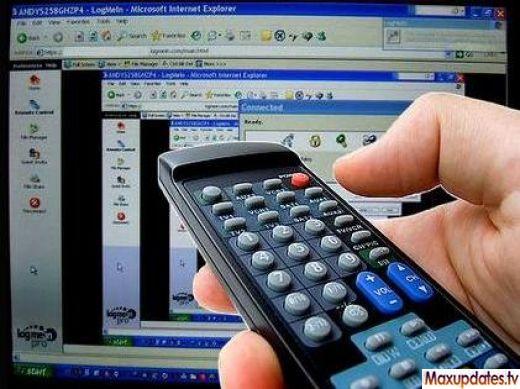 والمقصود بـ (الإستخدامات والإشباعات) هو: 
ما هي الوسيلة أو المحتوى الذي يختاره الجمهور و(يستخدمه)؟ وما هي الرغبات التي يسعى الجمهور (لإشباعها) عن طريق وسائل الإعلام ؟
فهناك فرد (يستخدم) الجريدة (ليشبع) رغبته في الحصول على المعلومات والأخبار.
وهناك فرد آخر (يستخدم) التلفزيون (ليشبع) رغبته بالتسلية، فيشاهد مسلسلات، أو أفلام، أو مباريات كرة قدم ...إلخ.
الفرق بين هذه النظرية و(نظرية الأثر القوي) هو أن نظرية الأثر القوي تسأل : كيف يؤثر الإعلام في المتلقي ؟ أما نظرية (الإستخدامات والإشباعات) فتقلب السؤال، وتقول:

لا تسأل ماذا يفعل الإعلام بالناس، ولكن اسأل ماذا يفعل الناس بالإعلام ؟
بداية النظرية
بدأت النظرية منذ وقت مبكر، ولكن دون أن يُطلق عليها إسم (الإستخدامات والإشباعات).
فما بين عام1940م إلى عام 1950م تقريباً ظهرت دراسات حول المسلسلات الدرامية في الإذاعة، وأفلام السينما، وقصص الأطفال المصورة، والجرائد اليومية.
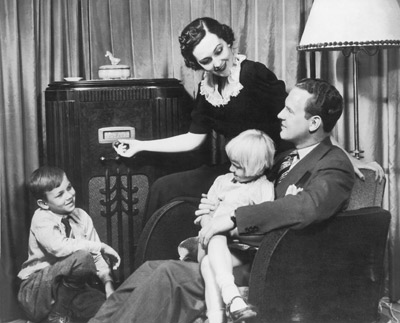 في البداية أجريت 
دراسات على الدراما الإذاعية
وكانت تلك الدراسات تسأل الجمهور لماذا يفضلون هذه الأشكال الإعلامية ؟ وما هو الذي يجذبهم لها؟
ومن أسباب الإهتمام بهذا النوع من الدراسات ودعمها مادياً هو حاجة محطات الراديو، والوسائل الإعلامية الأخرى، لمعرفة رغبات الجمهور لجذب أكبر عدد منهم والحصول على نصيب أوفر من الإعلانات.
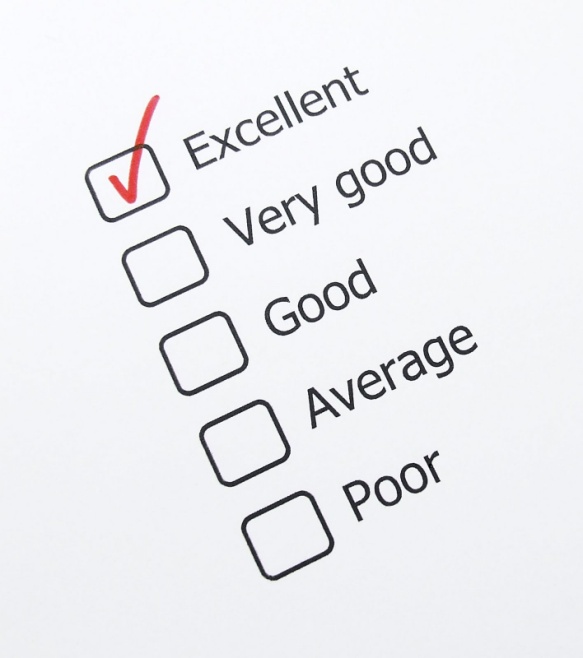 التطور في أساليب 
إستطلاع الرأي
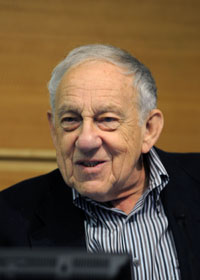 وما بين عام 1970م إلى عام 1975م أجريت عدة دراسات أوضحت بشكل كبير معالم هذه النظرية، وفي ذلك الوقت أيضاً، أطلق عليها العلماء إسم (نظرية الإستخدامات والإشباعات) ومن أشهرهم (إليهو كاتز) و (دينس مكويل).
إليهو كاتز
Elihu Katz
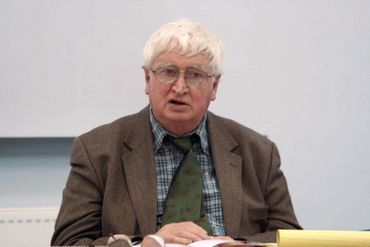 دينس مكويل
Denis McQuail
خصائص النظرية
هناك أربع خصائص لنظرية الإستخدامات والإشباعات هي:
1- التركيز على إختيار الفرد: 
بدلاً من التركيز على إختيارات وقررات (القائم بالإتصال)، هذه النظرية تركز على إختيارات (الجمهور)، وتسأل (لماذا) يختار قناة أو محتوى إعلامي معين؟ وتقول بأن الجمهور نشط وحر في إختياره، فيختار المادة التي يريد، في الوقت الذي يريد.
2- إختيارات الفرد نابعة من حاجاته النفسية: 
الفرد يختار الوسيلة والمحتوى الإعلامي بناء على حاجاته النفسية والإجتماعية، وكذلك قيمه وأخلاقياته الشخصية. وبحسب النظرية، فإن إختيار الفرد هو إختيار (واعي)، وله (دافع) واضح في الغالب.
بمعنى أن الشخص يستطيع القول للباحثين مثلاً: أنا أشاهد الأخبار، رغبة في إشباع الحاجة للمعلومات. مع العلم أن الشخص أحياناً يجلس أمام التلفزيون دون وعي بما يريد بالضبط. فكيف يستطيع أن يعبر عن الدافع؟ (وهذه من نقاط ضعف النظرية، كما سنرى).
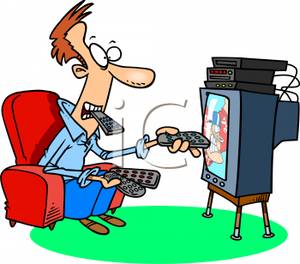 3- وسائل الإعلام لا تتحكم بإختيار الفرد:
وسائل الإعلام لا تستطيع التحكم بإختيارات الجمهور، لهذا السبب لا نستطيع أن نقول أن وسائل الإعلام أثرها قوي، لأنها لا تستطيع إجبار أحد على قراءة جريدة، أو سماع برنامج إذاعي، أو مشاهدة برنامج تلفزيوني، أو فيلم سينمائي من دون إختياره.
4-وسائل الإعلام ليست هي وحدها التي تشبع رغبات الجمهور:
 فالجمهور لديه خيارات عديدة لإشباع رغباته عن طريق الإتصال الشخصي، والعلاقات الإجتماعية. فهناك منافسة بين وسائل الإعلام والأنشطة الإجتماعية الأخرى في جذب إهتمام الفرد.
مثلاً: إذا كان هناك شخص متعب أو مرهق، فقد يختار أن يشاهد مسلسلاً فكاهياً في التلفزيون، أو قد يخرج للمشي أو يمارس الرياضة، أو يقابل صديق في مقهى لقضاء وقت مريح.
أو إذا كان هناك شخص بحاجة إستشارة في مشكلة، قد يبحث عن معلومات في وسائل الإعلام (التلفزيون أو الجرائد أو الإنترنت)، أو يستشير صديق، أو طبيب، أو شخص خبير.
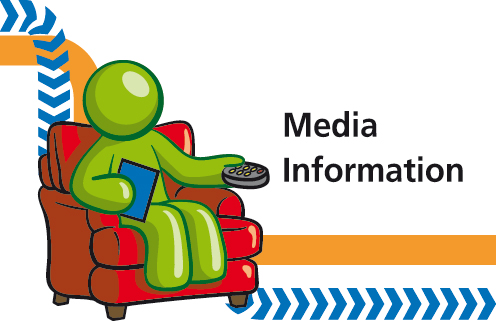 ما هي الحاجات التي يشبعها الإعلام؟
قام الباحث (دينس مكويلDenis McQuail ) بتصنيف الحاجات أو الدوافع التي يسعى الفرد لإشباعها عن طريق وسائل الإعلام إلى أربع فئات هي:
1- الحصول على المعلومات.
2- الترفيه والإسترخاء.
3- تأكيد الهوية الشخصية.
4- التفاعل الإجتماعي
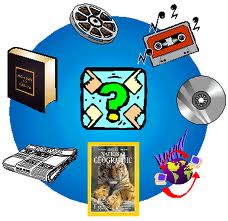 عيوب النظرية
هناك بعض الإنتقادات على (نظرية الإستخدامات والإشباعات) من أهمها ثلاث قضايا هي:
1- خيارات الفرد ليست دائماً واعية: 
كما ذكرنا سابقاً، النظرية تركز على الفرد وإختياراته، من حيث حاجاته النفسية والإجتماعية، وتتجاهل أن خيارات الفرد لا تأتي دائماً بشكل (واعي) و (دافع) واضح. فالكثير من الناس، مثلاً، يشاهد التلفزيون بدون وعي، أو دافع واضح، أو تحديد برنامج معين.
2- النظرية لا تهتم بدراسة المحتوى:
النظرية لا تهتم، إلا نادراً، بمحتوى الرسالة الإعلامية، وطريقة صياغتها، وإحتمال أثرها الإيجابي أو السلبي. فهي لا تدرس، مثلاً، الإنحياز في نشرات الأخبار، ولا العنف في المسلسلات التلفزيونية والأفلام السينمائية، والصور الذهنية النمطية السلبية عن الأفراد والجماعات. هي فقط تسأل هل الجمهور يتابع هذه البرامج، وما هي الدوافع النفسية لذلك؟ وهل حققت لهم هذه البرامج إشباع رغباتهم؟
3- النظرية لا تهتم بنوعية المصدر:
النظرية تفترض أن وسائل الإعلام موجودة فقط لتلبية حاجات الفرد، ولا تناقش نوعية وأهداف وسياسات الوسائل الإعلامية؟ 
فقد تكون أهداف وسائل الإعلام تجارية، أو سياسة، أو فكرية، أو دينية. والنظرية لا تناقش مدى تقصير وسائل الإعلام في تلبية بعض الحاجات الأساسية، مثل حاجة الأطفال للتعليم، أو حاجة كبار السن لبرامج تخصهم وتناقش إهتماماتهم.
الخلاصة:
نظرية الإستخدامات والإشباعات - بالرغم من الانتقادات السابقة - هي من أقوى النظريات وأكثرها شيوعاً في البحوث الإعلامية منذ نشأتها وإلى الوقت الحاضر.
بل أنها في الوقت الحاضر تلقى إهتماماً أكبر بسبب إنتشار الإعلام الجديد عبر الإنترنت، والإستخدامات الجديدة للمواقع الإجتماعية التفاعلية مثل (فيس بوك) و(تويتر) والمدونات والمنتديات.
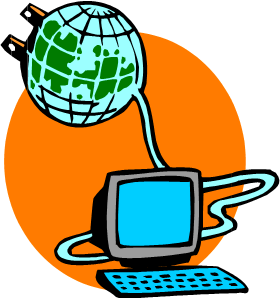 نظريات الاتصالالمحاضرة الثامنةنظرية الإعتماد
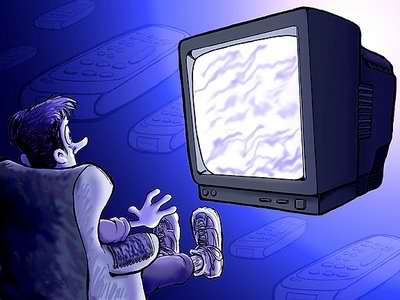 العودة لنظريات الأثر القوي
بعد أن تعرفنا على نظريات الأثر القوي، ثم نظريات الأثر الضعيف، نجد أن هناك نظريات جاءت، بعد ذلك، تقول بأن وسائل الإعلام لها أثر قوي فعلاً. 
ولكن هذا الأثر ليس مباشراً بالضرورة، ولا موحداً على جميع فئات المجتمع، بل يعتمد على ظروف متعددة. وأول هذه النظريات (نظرية الإعتماد).
نظرية الإعتماد
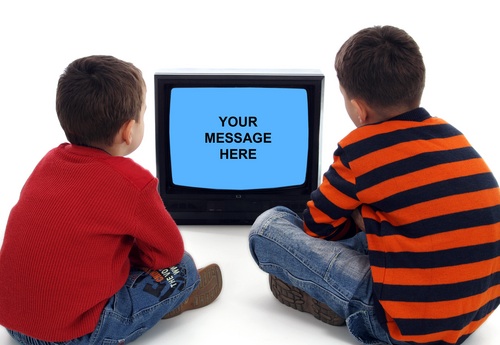 نظرية الإعتماد هي نظرية تشرح مدى إعتماد الجمهور على وسائل الإعلام في الحصول على المعلومات والترفيه ومدى تأثير ذلك عليهم.
وهي نظرية تقول بأن درجة تأثير الإعلام تتفاوت حسب درجة إعتماد فرد معين على وسيلة معينة. وكلما كان الإعتماد أكبر أصبح إحتمال التأثير أقوى.
مثلاً، الشخص الذي يعتمد على الجرائد في الحصول على الأخبار، ويقرأ عدة جرائد يومياً، سيتأثر بهذه الجرائد أكثر من الشخص الذي يقرأ جرائد قليلة، أو لا يقرأ جرائد أبداً.
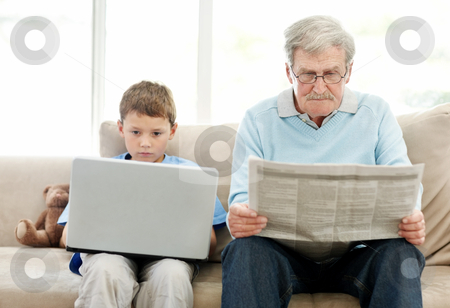 الجد يعتمد على الجريدة 
والحفيد يعتمد على الكمبيوتر
وتقول النظرية أن التأثيرات على الجمهور تنقسم إلى ثلاثة أنواع هي:

1- تأثيرات ذهنية.
2- تأثيرات عاطفية.
3- تأثيرات سلوكية.
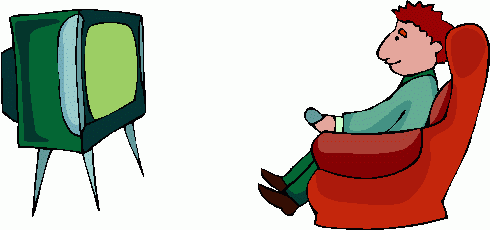 وعلى المستوى الأكبر، هناك إعتماد متبادل بين عدة جهات في المجتمع، بحيث تؤثر كل جهة على الجهات الأخرى، وهي:

1- وسائل الإعلام
2- الجمهور
3- مؤسسات المجتمع الأخرى
ذهنية – عاطفية - سلوكية
نظرية الإعتماد تشرح العلاقات المتبادلة بين ثلاث فئات رئيسية 
هي: الإعلام والجمهور والمجتمع. وتقول أن كل جهة تؤثر 
بالجهات الأخرى. وينتج عن هذا التفاعل آثار محددة على الجمهور 
(ذهنية وعاطفية وسلوكية).
الإعتماد: نظرية شاملة
والواقع أن نظرية الإعتماد هي نظرية شاملة، وتتسع للعديد من المفاهيم، بل أنها تضم داخلها عدة نظريات شهيرة داخل نظرية واحدة. فهي تشمل نظرية (الإستخدامات والإشباعات)، وتشمل أيضاً نظريات أخرى سيأتي شرحها فيما بعد، مثل نظرية (حراسة البوابة) ونظرية (ترتيب الأولويات) وغيرها.
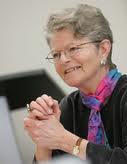 أصحاب النظرية هما الباحثة (ساندرا بول روكيش) و الباحث (ميلفن ديفلير). وظهرت النظرية في عام 1976م في مقال بعنوان (نموذج الإعتماد لتأثيرات وسائل الإعلام).
ساندرا بول روكيش
Sandra Ball-Rokeach
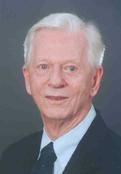 ميلفن ديفلير
Melvyn DeFleur
الحاجات والدوافع
وتقول النظرية أن مستوى الإعتماد يقوم على نوعية ومستوى الحاجة أو الدافع لدى الشخص الذي يبحث عن تلبية هذه الحاجة عن طريق وسائل الإعلام. وأهم ثلاث حاجات أو دوافع للإعتماد على وسائل الإعلام هي:
1- الحاجة لمراقبة البيئة والحصول على المعلومات.
2- الحاجة لتطوير العلاقات الشخصية والمهارات الإجتماعية.
3- الحاجة للهروب من هموم الحياة اليومية عن طريق الترفيه.
وإذا كانت الحاجات والدوافع قوية لدى فرد معين زاد اعتماده على وسائل الإعلام التي تلبي له هذه الحاجات.
ولكن هذه الحاجات والدوافع تختلف من شخص إلى آخر، وتختلف من وقت إلى آخر، فهي ليست ثابتة بل تتغير بإستمرار.
وهناك شرطان لزيادة مستوى الإعتماد على وسائل الإعلام هما كالتالي:
متى يزيد الإعتماد على وسائل الإعلام؟
أولاً: كمية ونوعية وسائل الإعلام في المجتمع:
المجتمع الذي يحتوي على وسائل إعلام عديدة ومتنوعة يكون دور الإعلام فيه قوياً، ويشكل مرجعاً أساسياً للجمهور في الحصول على المعلومات والترفية، فتكون درجة الإعتماد على وسائل الإعلام فيه عالية بشكل عام، مثل المجتمع الأمريكي.
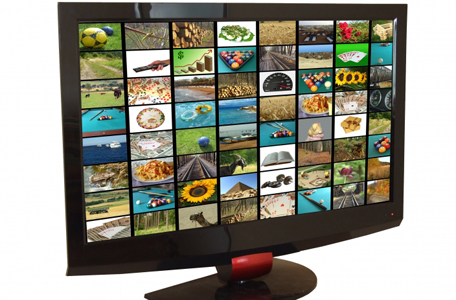 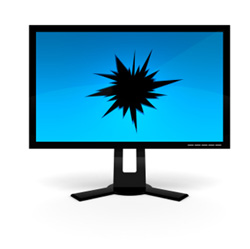 والمجتمعات التي تكون وسائل الإعلام فيها قليلة من حيث النوع والكم، أو مقيدة بالرقابة، وتعاني من قلة الإمكانيات التقنية، لا يحصل فيها الجمهور على ما يلبي حاجته من المعلومات والتسلية، فتكون درجة الإعتماد قليلة، مثل العديد من الدول الفقيرة.
أيضاً في الوقت الحالي، عندما تكون الإنترنت والأجهزة المحمولة غير متوفرة في مجتمع معين، أو قليلة الإنتشار وبطيئة السرعة، يكون الإعتماد عليها قليل. ولكن عندما تكون الأجهزة متوفرة وبسرعات عالية يزيد إعتماد الجمهور عليها في الحصول على الأخبار السريعة والبرامج الترفيهية.
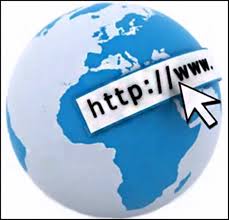 ثانياً: درجة إستقرار المجتمع
في حالة وجود حوادث أو كوارث طبيعية أو حروب أو ثورات يلجأ الجمهور للإعلام، ويعتمد عليه في الحصول على المعلومات. ففي وقت حدوث الأزمة تزيد متابعة نشرات الأخبار وقراءة الجرائد للحصول أحدث المعلومات، فتكون درجة الإعتماد عالية. وفي الأوقات العادية تقل درجة الإعتماد.
أهمية نظرية الإعتماد
نظرية الإعتماد نظرية عامة وشاملة تحاول تفسير مدى إعتماد الجمهور على وسائل الإعلام بإختلاف حاجاتهم ودوافعهم، وبإختلاف قوة وضعف هذه الدوافع.
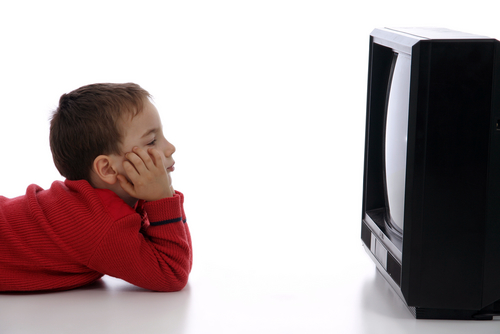 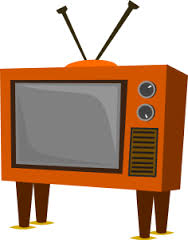 ولكن من عيوب نظرية الإعتماد أنها نظرية كبيرة وواسعة، وتشمل مفاهيم عدة يصعب قياسها جميعاً والتأكد من صحتها علمياً.
ولذلك تفرّع من نظرية الإعتماد نظريات عديدة هامة تناقش أجزاء محددة من الظواهر، مثل نظرية (فجوة المعلومات) و(الغرس الثقافي) و (حراسة البوابة) و(ترتيب الألويات) التي سوف نناقشها لاحقاً.
الخلاصة
نظرية الإعتماد تربط بين وسائل الإعلام والجمهور ومؤسسات المجتمع، للخروج بتصور عن مدى تأثيرات وسائل الإعلام على الأفراد، وكذلك تأثير مؤسسات المجتمع على الإعلام من حيث الشكل والمحتوى.
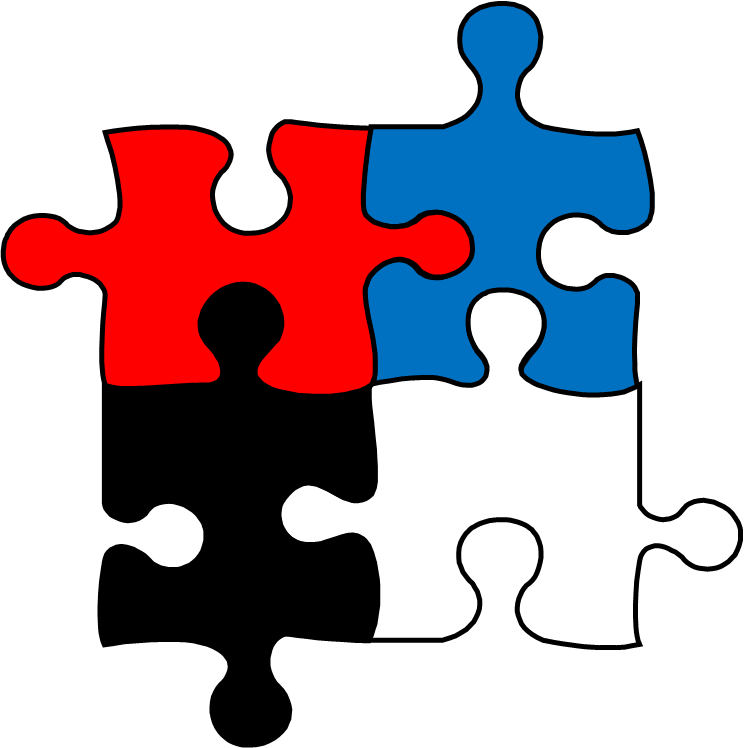